How to make fried oreos
Niomi deleon guerrero 
Co210-04
Ingredients:
2 quarts vegetable oil for frying
1 large egg 
1 cup milk
2 teaspoons vegetable oil
1 cup pancake mix
1 (18 ounce) package of Oreos (vanilla, chocolate, etc.…)
Step 1:
Step 2:
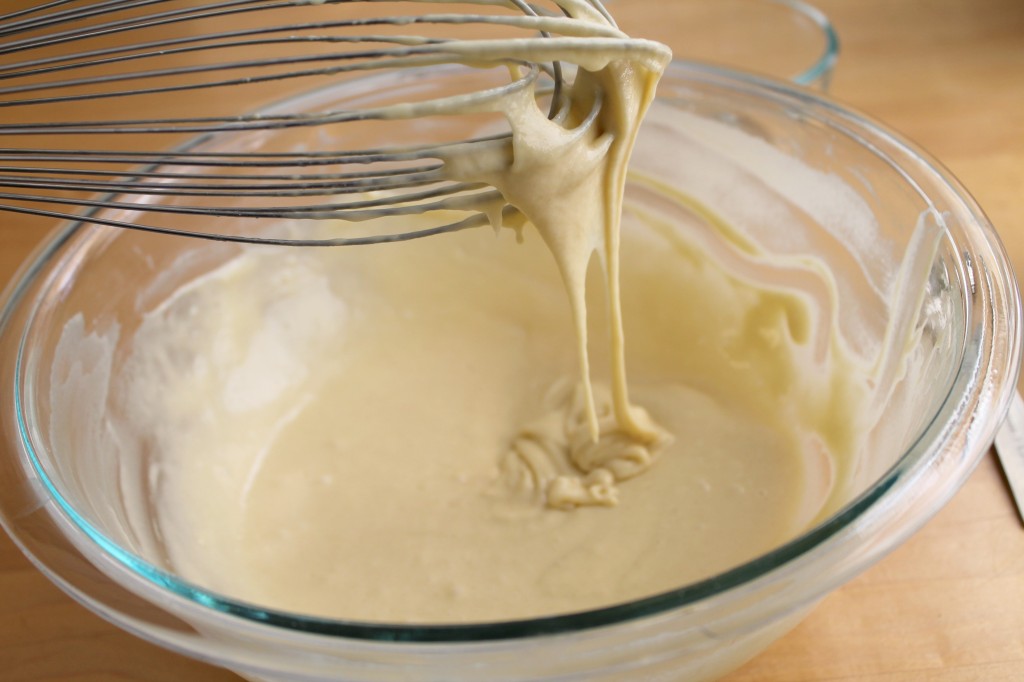 Step 3:
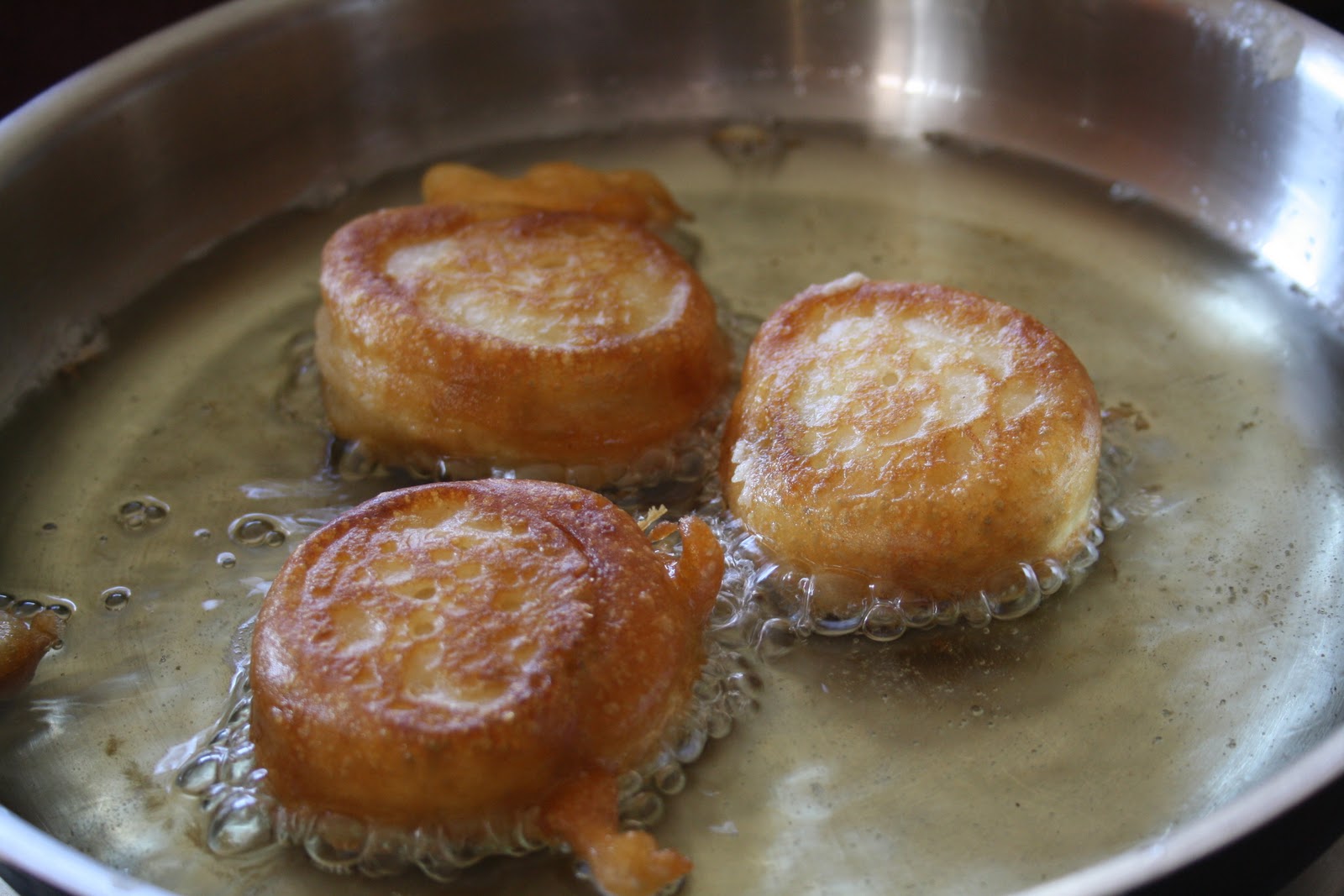 Step 4:
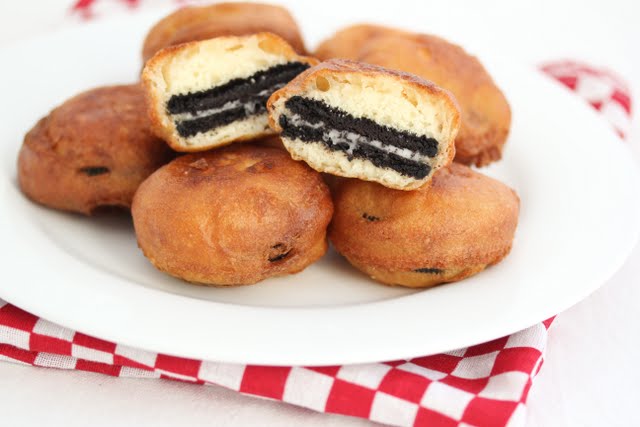